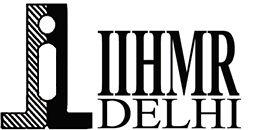 1
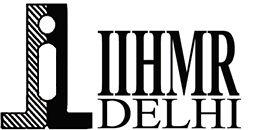 Mentor Approval
2
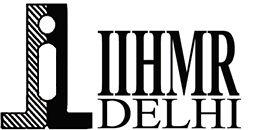 INTRODUCTION
3
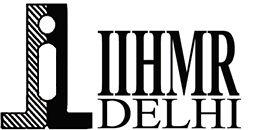 Objectives of the Study
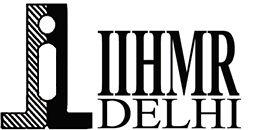 Methodology
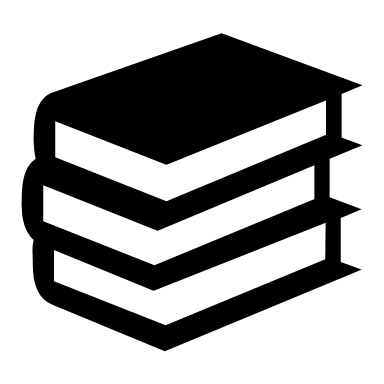 STUDY TYPE – Secondary Research  

STUDY DURATION – 15TH February to 15th May ( 3 Months)

METHOD OF DATA COLLECTION – Public domain forums, Pub med, FDA sites, Google Books, Research Gate 

METHOD OF DATA ANALYSIS –  Microsoft Excel (quantifiable data )
5
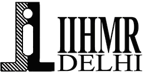 Methodology
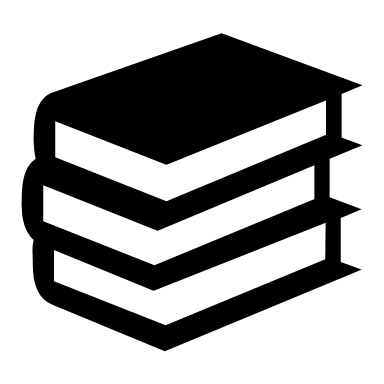 INCLUSION CRITERIA – Studies that include literature specifically on SAMD which complies with 510k Approval

EXCLUSION CRITERIA- Studies that include literature about hardware and non – medical device and which do not complies with 510k approval
6
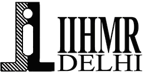 Results
The study reveals that there are 23 Companies Globally from which only 17(73%) of the companies have been approved for 510k approval working on Class I, II, and III products.
You are not allowed to add slides to this presentation
7
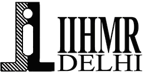 cont..
The study revealed that among that 17 count of the approval of 510k there were 8 companies which provide 510k approval and are involved in SaMd product line but they are solution service companies which provide consultation areas, They act as service solution  approach for the product to meet the regulatory compliances.
You are not allowed to add slides to this presentation
8
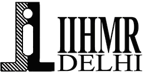 cont..
The statistical representation of the product line on which companies are working .
The product count is representing the number of product and the Y axis count represent how many companies are working on particular  product count.
The data includes both the product line which are 510k and not 510k approved.
You are not allowed to add slides to this presentation
9
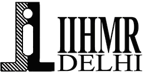 Cont..
The class I,II,III devices in SaMD Product 
Total Number of the companies working on the products are : 15
Companies working for Class I =  5
Companies working for Class II = 2
Companies working for Class III = 2 
Companies working for class I,II=  6

Total percentage area of these different classes holding by the companies are shown in the form of Pie Chart
You are not allowed to add slides to this presentation
10
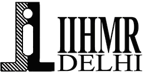 Cont..
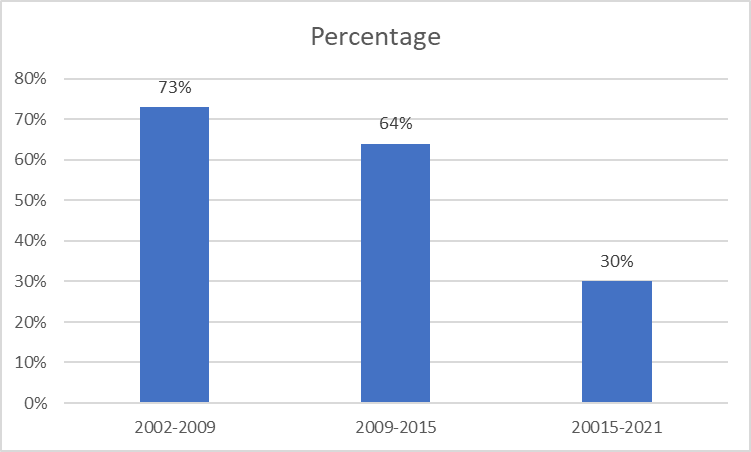 Total article  studied – 57 
Failure Rate Trend Analysis 
2002- 2009 = 73%
2009-2015 = 64%
2015-2021 = 30%
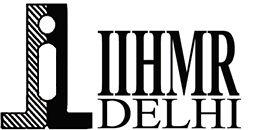 DISCUSSION
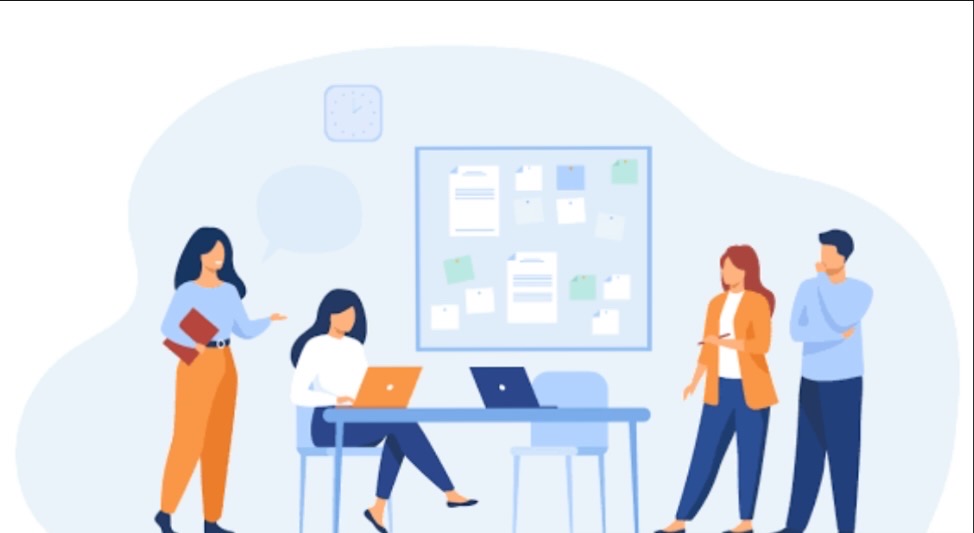 The study found that ISO 13845 comes with the certification of ISO 9001 , CE Mark plays an important role for the certification for 510K.
The global market trend analysis shows that SaMd will dominate by 38 percent which is only 1.86%from 2012 to 8.3 % in 2015 to 21% in 2019 in the market found in the previous studies
India itself is the largest producer of SaMd but the devices are still in the process of registration.
It was also found that the dominant market is North American region for the SaMD and othe regulatory compliances in the ASIAN specific region.
You are not allowed to add slides to this presentation
12
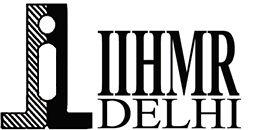 Conclusion
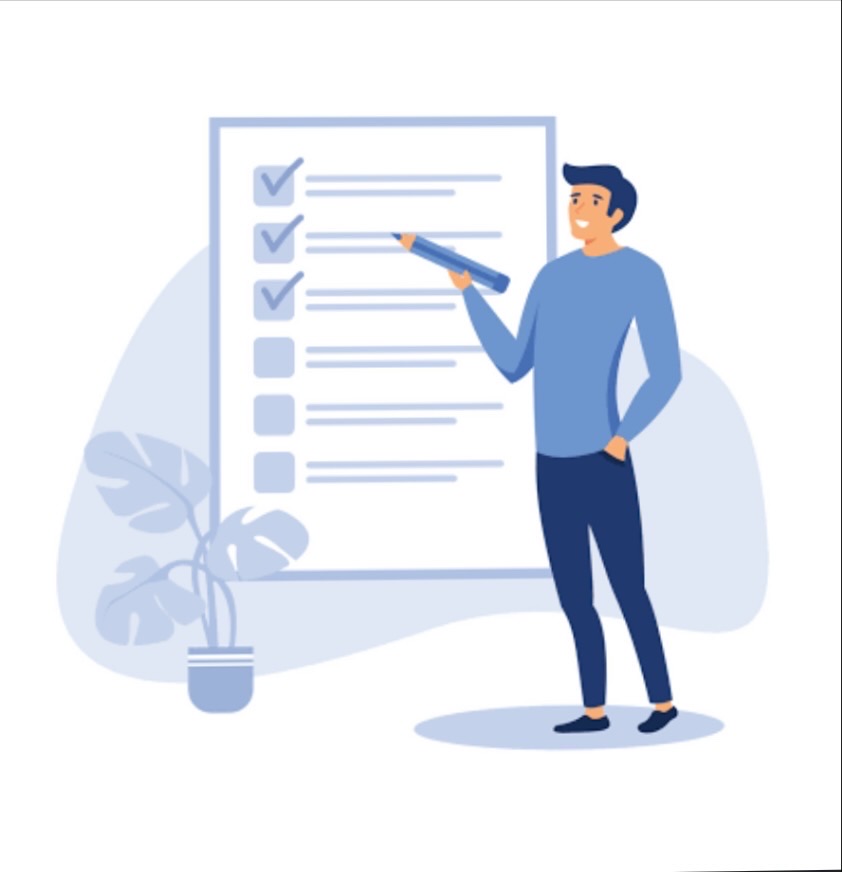 It was seen that the latent flow is the reason for the 510k Failure submission 
Regulatory compliance is the pinpoint key for the submission of CE Mark ISO 9001 and 13845 to complete these pointers
Still the devices are to be certified by the statutory body but the regulatory body of each country is different
The strength of the research study was that the global SaMD data was able to be found but the 510k regulatory is limited to the North American Zone, Other regulatory compliances needed to be studied and researched for the same purposes
13
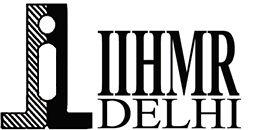 REFERENCES
Thank You
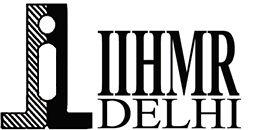 15
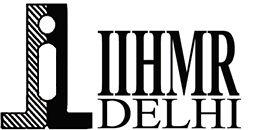 Pictorial Journey
16
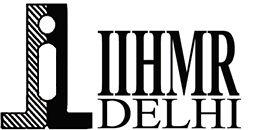 Pictorial Journey
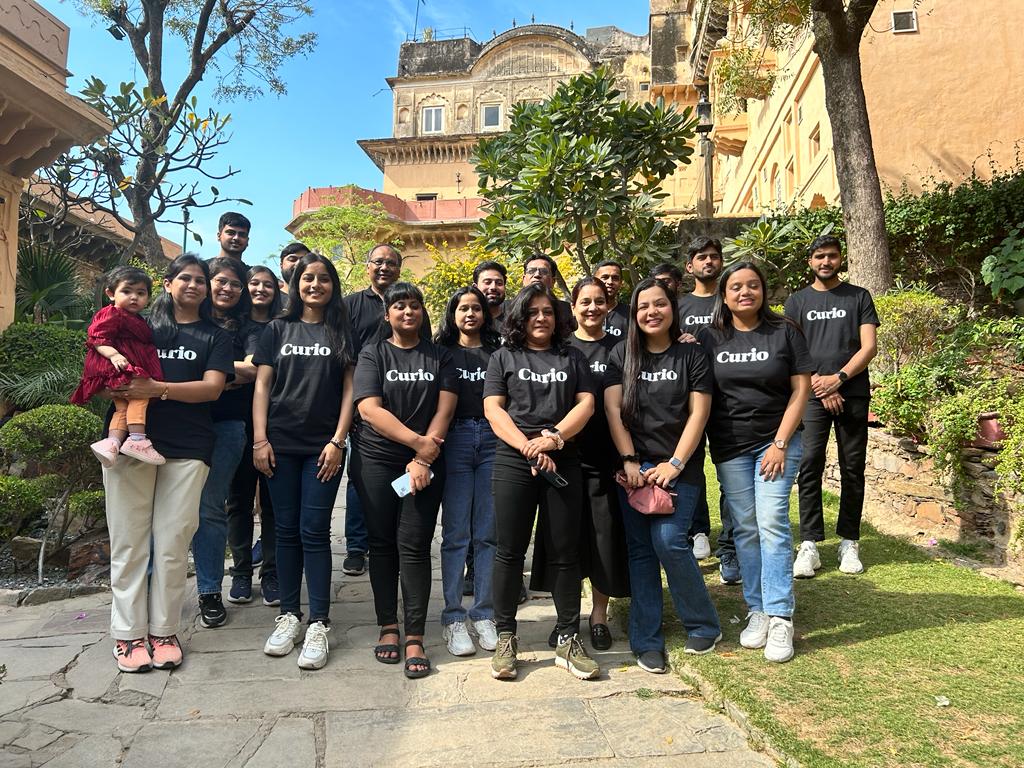 17